Statewide OAE Trainings for Early Intervention Evaluations
EHDI 2025
Non-disclosure
No relevant financial or non-financial disclosures related to this presentation

No conflicts of interest to disclose

Free from any financial or commercial bias
This is our team.
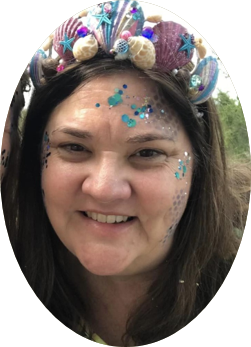 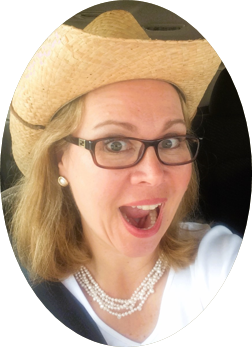 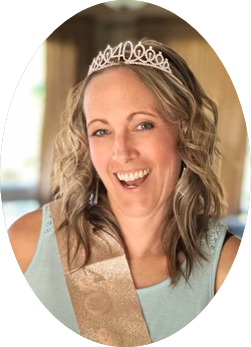 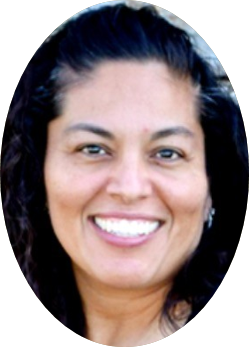 Dr. Dawn O’Brien
Valerie Abbott
Ashley Renslow
Sonia Samaniego
Pediatric Audiologist
NorthStar Audiology
Colorado
Parent and Author
Family Outreach EI
Virginia
Early Education Coordinator
Colorado School for the Deaf and the Blind
Early Education Service Provider
F.A.C.E.S. of Arizona
Participants will:
Learn about the benefit of OAE trainings for professionals as part of EI Evaluations

Understand the importance of the varying roles of the presenters in the training

Consider and create a similar partnership in their state to support in person screenings
Objectives
Getting Started
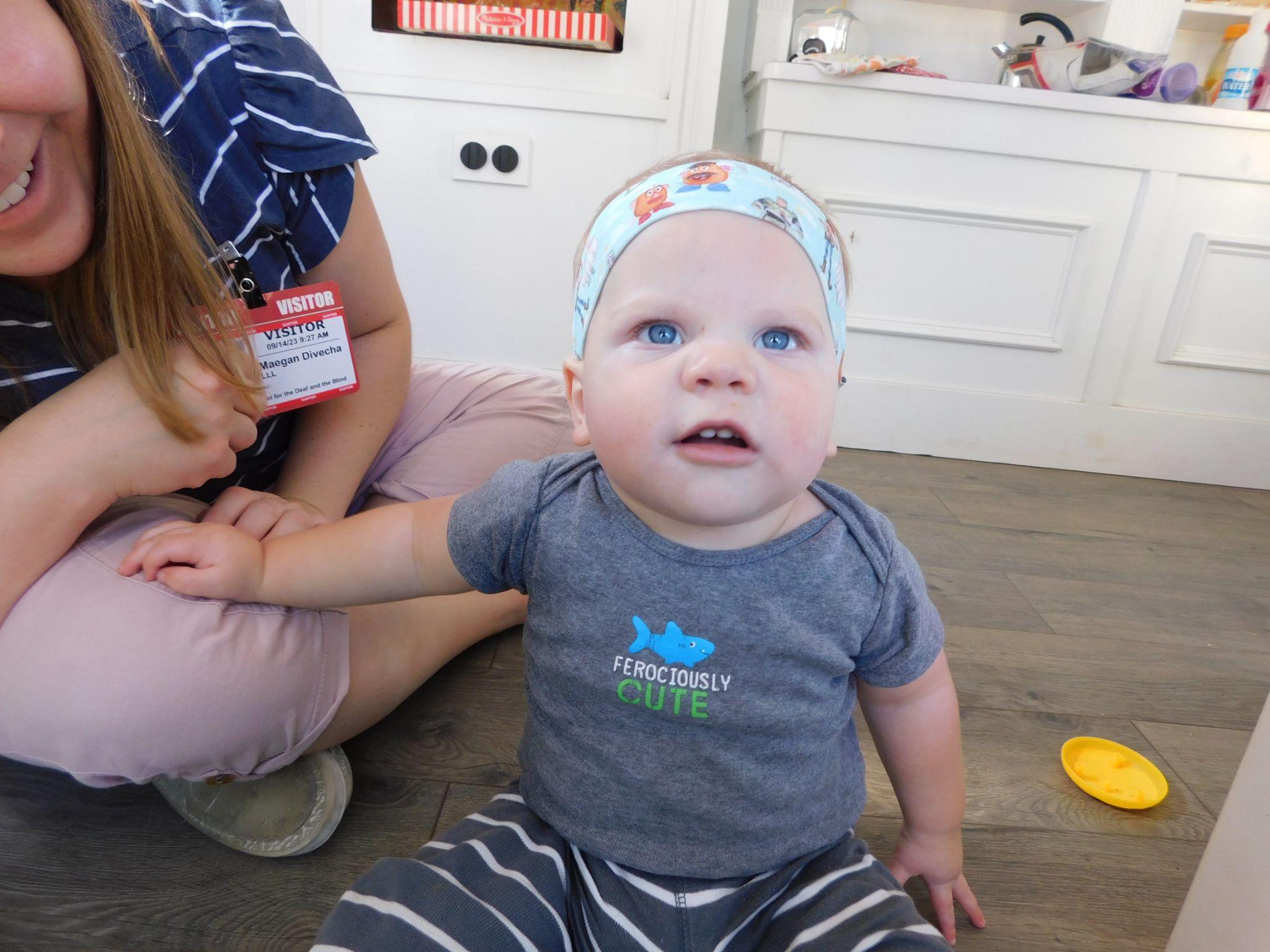 Colorado’s EI System
EI Programs vs EI Evaluation Entities
Importance of our roles as presenters
Parent
Audiologist
EI Coordinator
Collaborative Partners
Importance of this training
Emphasize Objective Measures of hearing during in-person Hearing Screenings
[Speaker Notes: Laws and guidance to have audiologist as part of team
Collaborative Partners - Sonia (and then multiple states and agencies coming together)
Importance- “hook” early on with parent story]
Content of Our Training
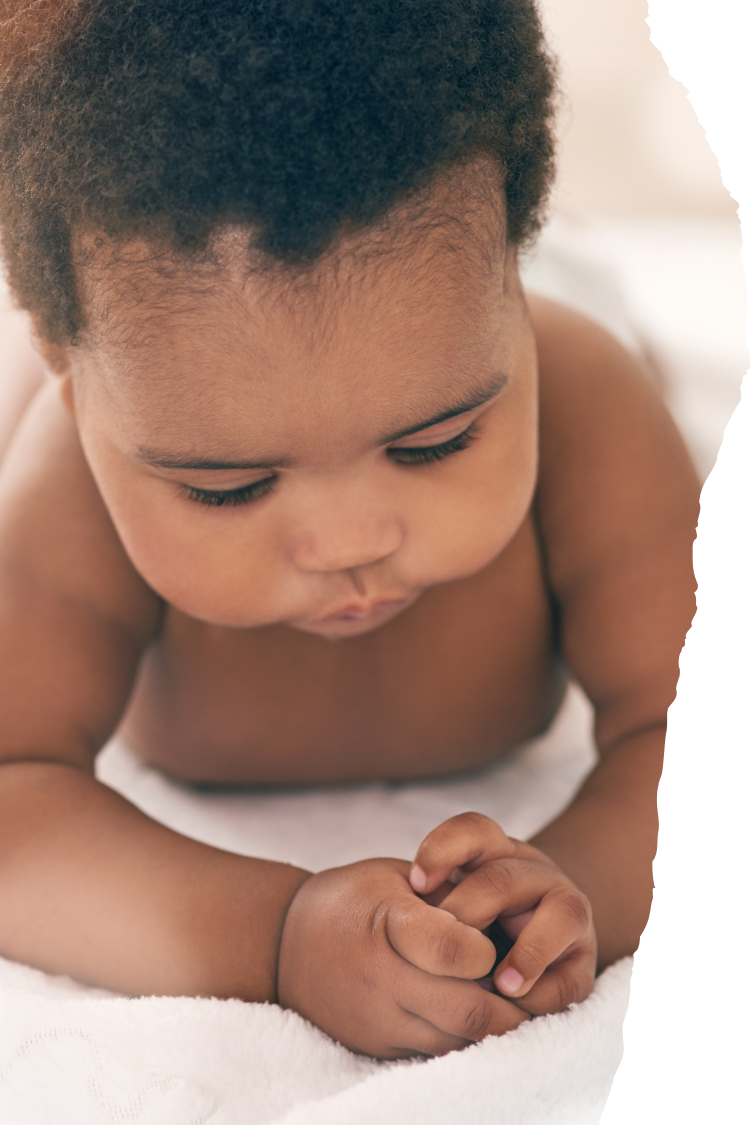 The Parent Perspective

Refresh our Knowledge (interactive game) 

Hearing Screenings Background & Education

Hands-on-Training

Wrap-up & Questions and Door Prize
Door Prize - book by our parent author reminding them 
“any age and any stage”
Hearing Screening Devices
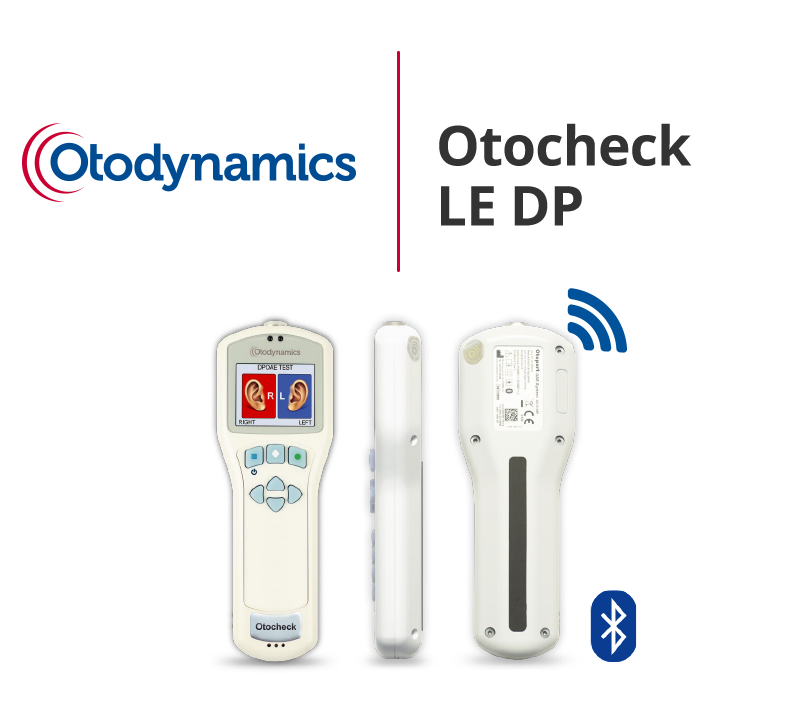 [Speaker Notes: The State of Colorado invested in 40 Otodynamic Hearing Screening devices and provided training last year to over 100 EI staff with 7 different local training sites]
Hearing Changes can happen at Any-Age and Any-Stage
									~Valerie James Abbott
Where are we now?
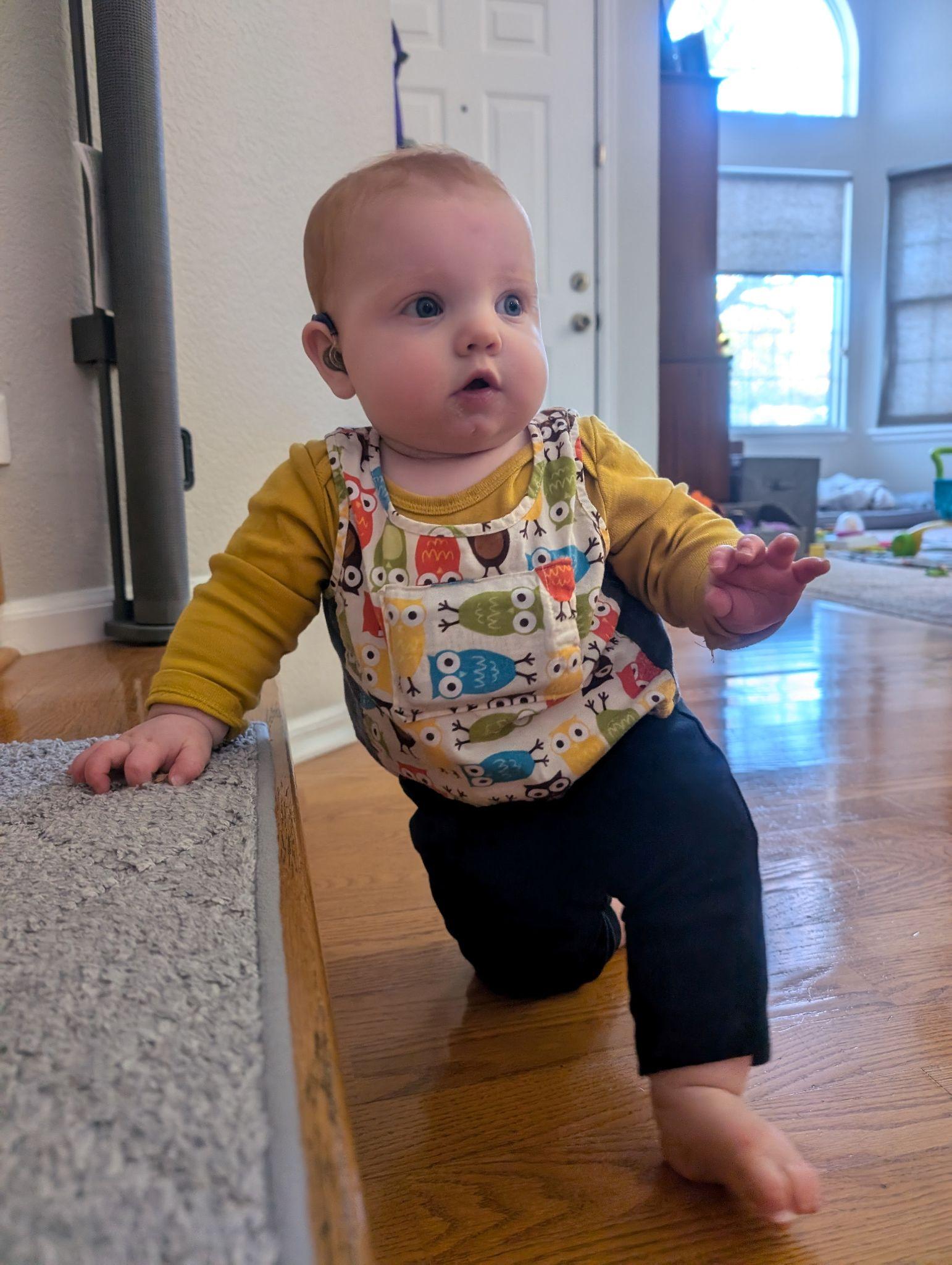 Parent Collaborations (VA)
F.A.C.E.S of AZ Collaboration
University of Colorado Boulder Supplemental Videos for our trainings (be sure to stop by and see their poster)
Supporting rural areas in Colorado
Outreach Efforts: Open to sharing our work nationally 
Pending follow-up opportunities for additional trainings and technical assistance in CO
[Speaker Notes: Train
Training has pointed out the parent voice - not only at the table but the first one to speak - we value the parent voice so much that we start with that!
F.A.C.E.S. - Sonia - is passionate about finding out who is doing the work for early screenings - and the importance of connecting with people in other states
**Connections**]
Where are you now??
[Speaker Notes: Invitation to ACT - collaborate with us :)]
EHDI Act 2017
[Speaker Notes: "The EHDI Act of 2017 extended the reach of hearing screening program, but did not result in many implemented changes." Muñoz K, Chan D, Goldberg D, Ortiz D, James Abbott V, White K. A systematic review of the prevalence of late identified hearing loss in childhood. Int J Audiol. 2025 Feb;64(2):103-110. doi: 10.1080/14992027.2024.2385550. Epub 2024 Aug 2. PMID: 39092923.]
Q & A
Do you have any questions?


Grab a postcard on the way out for our contact information
Contact Information
Dawn O’Brien-Taylor		northstaraudiology@gmail.com

Valerie James Abbott	valeriejamesabbott@gmail.com

Ashley Renslow			arenslow@csdb.org

Sonia Samaniego		facesofaz@gmail.com